T 2 > T1
T1
Nhắc lại kiến thức
ĐỊNH LUẬT BOYLE – MARIOTTE (T=const)
pV = Hằng số

Hay:
p1 ,V1 ,T
p2 ,V2 ,T
P
Đường đẳng nhiệt trong hệ tọa độ (P,V )là đường hypebpol
O
V
Nhắc lại kiến thức
ĐỊNH LUẬT CHARLES (V=const)
Hằng số
Hay:
p1 ,V ,T1
p2 ,V ,T2
p
Đường đẳng tích trong hệ tọa độ (P,T ) là đường thẳng kéo dài đi qua gốc tọa độ.
V1<V2
V2
O
T(K)
Em có nhận xét gì về hình dạng quả bóng bàn sau khi kết thúc thí nghiệm?
PHƯƠNG TRÌNH TRẠNG THÁI 
CỦA KHÍ LÍ TƯỞNG
II. Phương trình trạng thái của khí lí tưởng
III. Quá trình đẳng áp
I. Khí thực và khí lí tưởng
IV. Độ không tuyệt đối
PHƯƠNG TRÌNH TRẠNG THÁI CỦA KHÍ LÍ TƯỞNG.
I. KHÍ THỰC VÀ KHÍ LÍ TƯỞNG
- Khí  lí tưởng là chất khí trong đó các phân tử được coi là các chất điểm và chỉ tương tác khi va chạm.
>> Tuân theo  đúng các định luật Bôi-lơ Ma-ri-ốt và Sác-lơ.
- Khí  thực là chất khí tồn tại trong thực tế (oxi,nitơ,cacbonic…)
>> Chỉ tuân theo  gần đúng các định luật Boyle – Mariotte và Charles.
Chú ý: Ở điều kiện nhiệt độ áp suất thông thường có thể coi gần đúng khí thực là khí lí tưởng khi không yêu cầu độ chính xác cao.
P
T2
P2
T1
V
V2
PHƯƠNG TRÌNH TRẠNG THÁI CỦA KHÍ LÍ TƯỞNG.
II. PHƯƠNG TRÌNH TRẠNG THÁI CỦA KHÍ LÍ TƯỞNG- Xét một lượng khí xác định:
2’
Trạng thái 2’
P2’, V1,T2
Đẳng tích
Đẳng nhiệt
Trạng thái 2
p2, V2,T2
Trạng thái 1
p1, V1,T1
P1
1
> T1
2
Đẳng tích
Đẳng nhiệt
Trạng thái 1’
P1’, V2,T1
1’
O
V1
P
T2
V
PHƯƠNG TRÌNH TRẠNG THÁI CỦA KHÍ LÍ TƯỞNG.
II. PHƯƠNG TRÌNH TRẠNG THÁI CỦA KHÍ LÍ TƯỞNG
 Xét một khối khí xác định biến đổi trạng thái có các thông số được biểu diễn trên hệ trục( p,V)
TT1
TT1’
TT2
V1
V2
Đẳng nhiệt
Đẳng tích
P1
P1’
1
P1
T1
T1
V2
Định luật 
Bôi-lơ-Ma-ri-ốt
Định luật 
Sác-Lơ
> T1
2
P2
P2
T2 > T1
T1
P’1
1’
O
V2
V1
PHƯƠNG TRÌNH TRẠNG THÁI CỦA KHÍ LÍ TƯỞNG.
II. PHƯƠNG TRÌNH TRẠNG THÁI CỦA KHÍ LÍ TƯỞNG
TT1
TT1’
TT1’
TT2
Định luật 
Boyle – Mariottle
p1V1 = p’V2  (1)
V1
V2
V2
Đẳng nhiệt
Đẳng tích
P1
P1’
P1’
T1
T1
T1
V2
Định luật 
Charles
P2
(2)
T2 > T1
const  hay pV ~T
PHƯƠNG TRÌNH TRẠNG THÁI CỦA KHÍ LÍ TƯỞNG.
II. PHƯƠNG TRÌNH TRẠNG THÁI CỦA KHÍ LÍ TƯỞNG
(Phương trình trạng thái của khí lí tưởng)
Trong đó: p, V, T lần lượt là áp suất, thể tích và nhiệt độ tuyệt đối của một lượng khí xác định ở cùng một trạng thái.
Hằng số phụ huộc vào lượng khí mà ta xét, với một lượng khí không đổi thì hằng số không đổi.
Xét 1 mol khí thì              const = R = 8,31 J/(mol.K), R được gọi là hằng số của chất khí lí tưởng.
pV = nRT
Phương trình Cla – pê – rôn-Men-đê-lê-ép
Xét n (mol) khí thì
PHƯƠNG TRÌNH TRẠNG THÁI CỦA KHÍ LÍ TƯỞNG.
III. QUÁ TRÌNH ĐẲNG ÁP.
Qúa trình đẳng áp
Quá trình biến đổi trạng thái khi áp suất không đổi gọi là quá trình đẳng áp.
Liên hệ giữa thể tích và nhiệt độ tuyệt đối trong quá trình đẳng áp
Từ  phương trình trạng thái

Khi p1=p2 thì :

 Trong quá trình đẳng áp của một lượng khí nhất định, thể tích tỉ lệ thuận với nhiệt độ tuyệt đối (Định luật Gay-Lussac)
PHƯƠNG TRÌNH TRẠNG THÁI CỦA KHÍ LÍ TƯỞNG.
III. QUÁ TRÌNH ĐẲNG ÁP.
3. Đường đẳng áp:
V
- Đường biểu diễn sự biến thiên của thể tích theo nhiệt độ khí áp suất không đổi gọi là đường đẳng áp.
p1
< p2
Đặc điểm:
+ Đường thẳng có đường kéo dài đi qua gốc tọa độ trong hệ tọa độ (V,T)
+ Đường ở trên ứng với áp suất nhỏ hơn đường ở dưới
p2
O
T( k)
PHƯƠNG TRÌNH TRẠNG THÁI CỦA KHÍ LÍ TƯỞNG.
IV. “KHÔNG ĐỘ TUYỆT ĐỐI”
- Ý nghĩa : Khi T = 0 K suy ra p = 0 và V = 0. Điều đó thực tế chỉ có thể gần đạt được mà thôi. Vì nếu đạt được thì vật chất ngừng hoạt động, nghĩa là trái với quy luật vận động của vật chất.
Nhiệt giai Ken-vin: Nhiệt giai bắt đầu bằng nhiệt độ 0 K gọi là “độ không tuyệt đối”. Các nhiệt độ trong nhiệt giai của Kenvin đều có giá trị dương và mỗi độ chia trong nhiệt giai này cũng bằng mỗi độ chia trong nhiệt giai Celsius.
Không thể đạt tới 0 K và 0 K được gọi là độ không tuyệt đối.
p1V1
p2V2
=
T1
T2
Phương trình trạng thái khí lí tưởng
Củng cố vận dụng
CÂU 1: Đối với một lượng khí xác định thì quá trình nào là đẳng áp?
	A.	Nhiệt độ không đổi, thể tích tăng
	B. 	Nhiệt độ không đổi, thể tích giảm
	C.	Nhiệt độ tăng, thể tích tăng tỉ lệ thuận với nhiệt độ
	D.	 Nhiệt độ giảm, thể tích tăng tỉ lệ nghịch với nhiệt độ
C
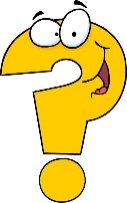 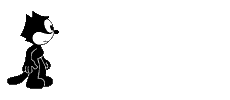 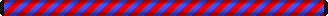 Củng cố vận dụng
D
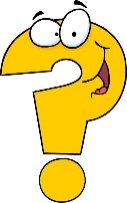 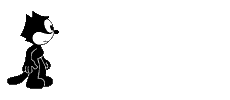 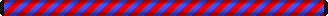 Củng cố vận dụng
CÂU 3: Đồ thị bên diễn tả quá trình:
Quá trình 1-2 và quá trình 2-3 là các quá trình đẳng tích.
Quá trình 1-2 là quá trình đẳng nhiệt và quá trình 2-3 là quá trình đẳng tích.
Quá trình 1-2 là quá trình đẳng tích và quá trình 2-3 là quá trính đẳng nhiệt.
Quá trình 1-2 và quá trình 2-3 là các quá trình đẳng nhiệt.
p (pa)
2
3
C
1
O
V
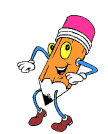 Bài tập vận dụng: Một lượng khí đựng trong một xilanh có pittông chuyển động được. Các thông số trạng thái của lượng khí này là 2 at, 15 lít, 300 K. Khi pit-tông nén khí, áp suất của khí tăng lên tới 3,5 at, thể tích giảm còn 12 lít. Xác định nhiệt độ của khí nén.
Tóm tắt                                       
Trạng thái 1: p1=2 at
		 V1=15 lít
		T1=300K.
Trạng thái 2: p2=3,5 at
		V2=12 lít
		T2=?